Активные методы обучения
 на разных этапах урока 


Выполнила
Ягодина Татьяна Ивановна
учитель начальных классов
МОУ СОШ № 9 г. Надыма
«СКАЖИ МНЕ – И Я ЗАБУДУ; 
ПОКАЖИ МНЕ – И Я ЗАПОМНЮ; ДАЙ СДЕЛАТЬ – И Я ПОЙМУ». 
(китайская притча)
!
10% то, что 
читаем
Восприятие 
слов.
20% то, что слышим
словесная
    расшифровка
вовлечённость учащихся
 в процесс познания
запоминание
Иллюстрация.
30% то, что 
видим
визуальная
       расшифровка
50% то, что 
видим и 
слышим
Фильмы, выставки, экскурсии.
70% то, что 
говорим
восприятие
и
 участие
Участие в дискуссиях.
Имитация
участия в реальном процессе.
90% то, что 
говорим и
делаем
деятельность
Трудности учащихся
не развиты представления о смысловой стороне слова;
не сформированы умения отбора слов и точность их употребления;
не сформированы умения строить предложения, устанавливать смысловые связи, умения раскрыть тему и основную мысль высказывания, озаглавить рассказ;
не развита монологическая речь
«Поздороваемся ладошками»
- ЖЕЛАЮ (большими пальцами)
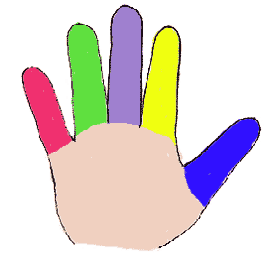 - УСПЕХА (указательными пальцами)
- БОЛЬШОГО (средними пальцами)
- ВО ВСЁМ  (мизинцами)
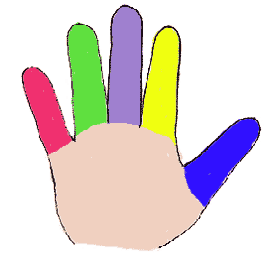 - ЗДРАВСТВУЙ (всей ладонью)
МЕТОД «ФРУКТОВЫЙ САД»
ОПАСЕНИЯ
ОЖИДАНИЯ
ЗАДАЧИ
объяснить, что такое активные методы обучения;
отличать виды активных методов обучения от других  методов обучения;
видеть возможности применения активных методов обучения  на различных этапах своих уроков
метод «ИНФО - УГАДАЙ-КА»
Тема: Активные методы обучения
понятие
этапы
урока
виды
цели применения
.
Система методов, которая обеспечивает активность и разнообразие мыслительной и практической деятельности учащихся.
Организация класса, проверка домашнего задания, постановка целей и задач урока, объяснение нового, закрепление изученного, обобщение знаний, организация самостоятельной работы, подведение итогов урока, релаксация.
Развитие мотивации, интереса к предмету, коммуникативных,
учебно-информационных и учебно-организационных умений.
«Поздоровайся ладошками», «Фруктовый сад», 
«Инфо – угадай-ка»
метод«КЛАСТЕР»
КТО?
ЧТО?
КОГО?
ЧЕГО?
КОМУ?
ЧЕМУ?
КОГО?
ЧТО?
КЕМ?
ЧЕМ?
О КОМ?
О ЧЁМ?
Р.п.
Д.п.
В.п.
Т.п.
П.п.
И.п.
ЕД.Ч
ЯВЛЕНИЯ ПРИРОДЫ
ИЗМЕНЕНИЕ
ПО ПАДЕЖАМ
ЧИСЛО
ЧУВСТВА
МН.Ч
ПРЕДМЕТ
ОН
МОЙ
М. Р.
ИМЯ УЩЕСТВИТЕЛЬНОЕ
НАРИЦАТЕЛЬНОЕ
С.Р.
ОНО
МОЁ
РОД
СОБСТВЕННОЕ
КТО?
ЧТО?
Ж.Р.
ОНА
МОЯ
С БОЛЬШОЙ БУКВЫ
ОДУШЕВЛЁННОЕ
НЕОДУШЕВЛЁННОЕ
ЛЮДИ
ЖИВОТНЫЕ
метод «КЛАСТЕР»
ГРУППОВАЯ
ИНДИВИДУАЛЬНАЯ
УЧЕБНО-ОРГАНИЗАЦИОННЫЕ УМЕНИЯ
ФОРМА ПРОВЕДЕНИЯ
ИНФО-
УГАДАЙ-КА»
САМОСТОЯТЕЛЬНОСТЬ
«КЛАСТЕР»
АКТИВНЫЕ МЕТОДЫ  ОБУЧЕНИЯ
ЦЕЛИ
МОТИВАЦИЯ
ВИДЫ
«ПОЗДОРОВАЙСЯ ГЛАЗАМИ»
КОММУНИКАЦИЯ
ЭТАПЫ ПРИМЕНЕНИЯ
«ФРУКТОВЫЙ САД»
УЧЕБНО-ИНФОРМАЦИОННЫЕ УМЕНИЯ
НА ВСЕХ ЭТАПАХ УРОКА
ПРАВИЛО СОСТАВЛЕНИЯ  СИНКВЕЙНА
имя существительное
имя прилагательное
имя прилагательное
глагол
глагол
глагол
Предложение  из нескольких слов, показывающее отношение к теме
Слово, связанное с первым словом , отражает сущность темы
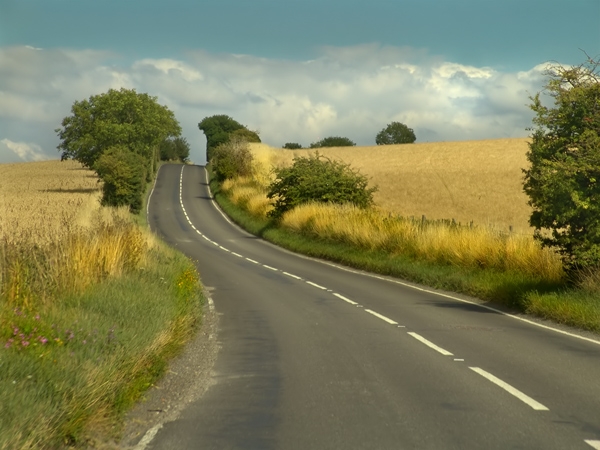 ПРАВИЛО СОСТАВЛЕНИЯ  СИНКВЕЙНА
имя существительное
ДОРОГА
имя прилагательное
ШИРОКАЯ
имя прилагательное
ИЗВИЛИСТАЯ
ведёт
глагол
бежит
глагол
поворачивает
глагол
По извилистой дорожке бегут ребята.
Предложение  из нескольких слов, показывающее отношение к теме
Слово, связанное с первым словом , отражает сущность темы
ШОССЕ
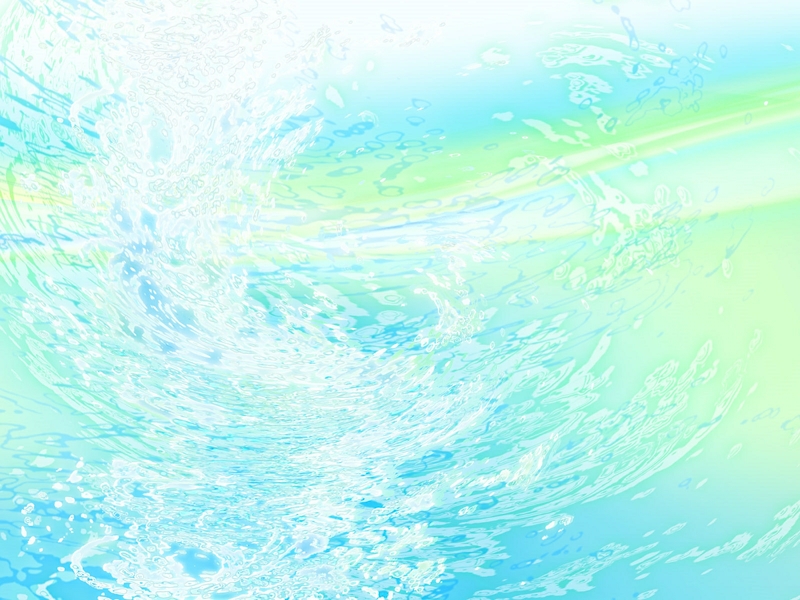 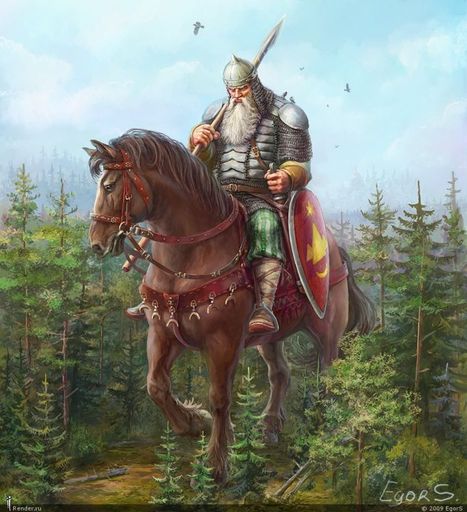 метод «СИНКВЕЙН»
ИЛЬЯ МУРОМЕЦ
МОГУЧИЙ
ХРАБРЫЙ
ЕХАЛ
СРАЖАЛСЯ
ПОБЕДИЛ
Всем людям радость дарил.
ГЕРОЙ
формированию навыков поисковой и исследовательской деятельности;
получению хороших предметных знаний вследствие упорной работы над решением проблемы, многократных обсуждений и защиты своей позиции;
повышению активности и самостоятельности учащихся;
овладению умениями организовать, спланировать и осуществить решение возникших задач;
осознанию учеником ценностей совместного труда;
повышению стремление к рефлексии и коллективному анализу выполненной работы
метод «СИНКВЕЙН»
МЕТОД
АКТИВНЫЙ
ДЕЯТЕЛЬНОСТНЫЙ
РАЗВИВАЕТ
АКТИВИЗИРУЕТ
УЧИТ
Применяют на различных этапах урока.
УСПЕХ
метод «ИНФО- УГАДАЙ-КА»
Тема: Активные методы обучения
понятие
этапы
урока
виды
цели применения
.
Система методов, которая обеспечивает активность и разнообразие мыслительной и практической деятельности учащихся.
Организация класса, проверка домашнего задания, постановка целей и задач урока, объяснение нового, закрепление изученного, обобщение знаний, организация самостоятельной работы, подведение итогов урока, релаксация.
Развитие мотивации, интереса к предмету, коммуникатив-
ных, учебно-информационных и учебно-организационных умений.
«Поздоровайся глазами», «Фруктовый сад», 
«Инфо – угадай-ка»,
«Кластер», «Синквейн»,
МЕТОД «ФРУКТОВЫЙ САД»
ОПАСЕНИЯ
ОЖИДАНИЯ